ИННОВАЦИОННЫЕ ФОРМЫ 

ОРГАНИЗАЦИИ УРОКОВ 

КАК СРЕДСТВО ПОВЫШЕНИЯ 

ИНТЕРЕСА К ИЗУЧАЕМОМУ 

ПРЕДМЕТУ
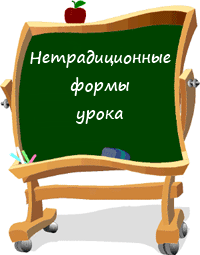 Скажи мне – и я забуду,Покажи мне – и я запомню,Вовлеки меня – и я пойму.  (Древняя китайская мудрость)
Инновационные уроки в  образовательном процессе по-прежнему занимают значительное место. 
       Это связано с возрастными особенностями школьников, игровой основой данных уроков, оригинальностью их проведения.
Основные задачи каждого урока, в том числе инновационного, в контексте введения ФГОС НОО
общекультурное развитие;
личностное развитие;
развитие познавательных мотивов, инициативы и интересов учащихся;
формирование умения учиться;
развитие коммуникативной компетентности.
Инновационные формы обучения        
предполагают:

• использование коллективных форм работы;
• привитие интереса к предмету;
• развитие умений и навыков самостоятельной работы;
• активизацию деятельности учащихся;
• при подготовке к уроку учащиеся сами ищут интересный материал;
• более полное осуществление практической, воспитательной, образовательной и развивающей целей обучения;
• становление новых отношений между учителем и учениками.
Наиболее распространенные типы инновационных уроков
Уроки «погружения»
Уроки - деловые игры
Уроки - пресс- конференции
Уроки- соревнования
Уроки  КВН
Театрализованные уроки
Компьютерные уроки
Уроки с групповыми формами работы
Уроки творчества
Уроки, которые ведут учащиеся
Уроки-зачеты
Уроки- конкурсы
Уроки- обобщения
Уроки- фантазии
Уроки- игры
Уроки- «суды»
Уроки поиска истины
Уроки- концерты
Уроки- диалоги
Уроки - ролевые игры
Уроки- конференции
Интегрированные уроки
Межпредметные уроки
Уроки- экскурсии
Уроки – игры «Поле чудес».
УРОК-ЭКСКУРСИЯ
имеет огромное воспитательное влияние на детей. 
    Восприятие красоты мира, ощущение гармонии, влияют на развитие эстетических чувств, позитивных эмоций.
    Во время выполнения совместных заданий школьники учатся сотрудничать между собой.
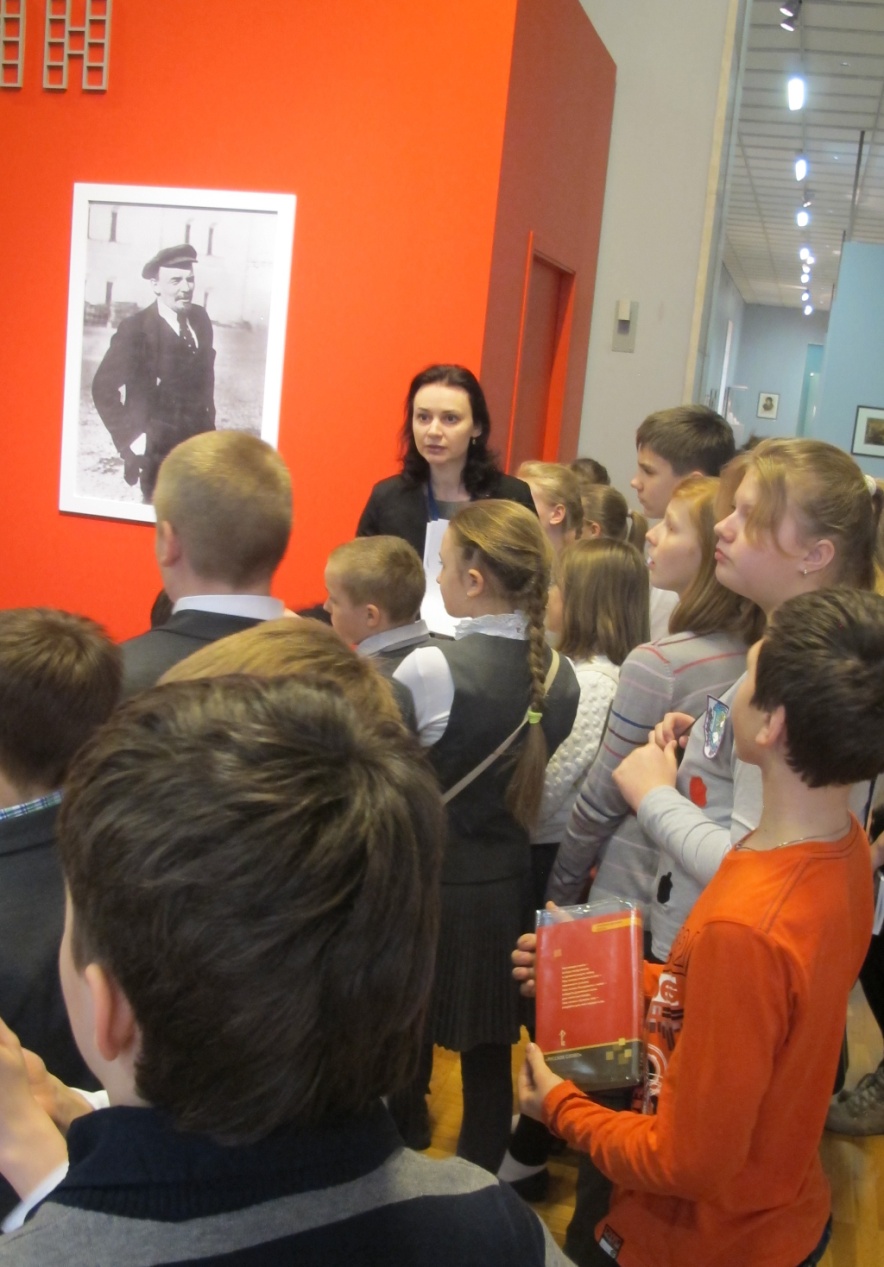 Эффективность урока-экскурсии
заключается в том, что постепенно ученик 
 учится отбирать нужную информацию из большого её массива;
 описывает наблюдения, используя рисунки, пояснения, таблицы и графики.
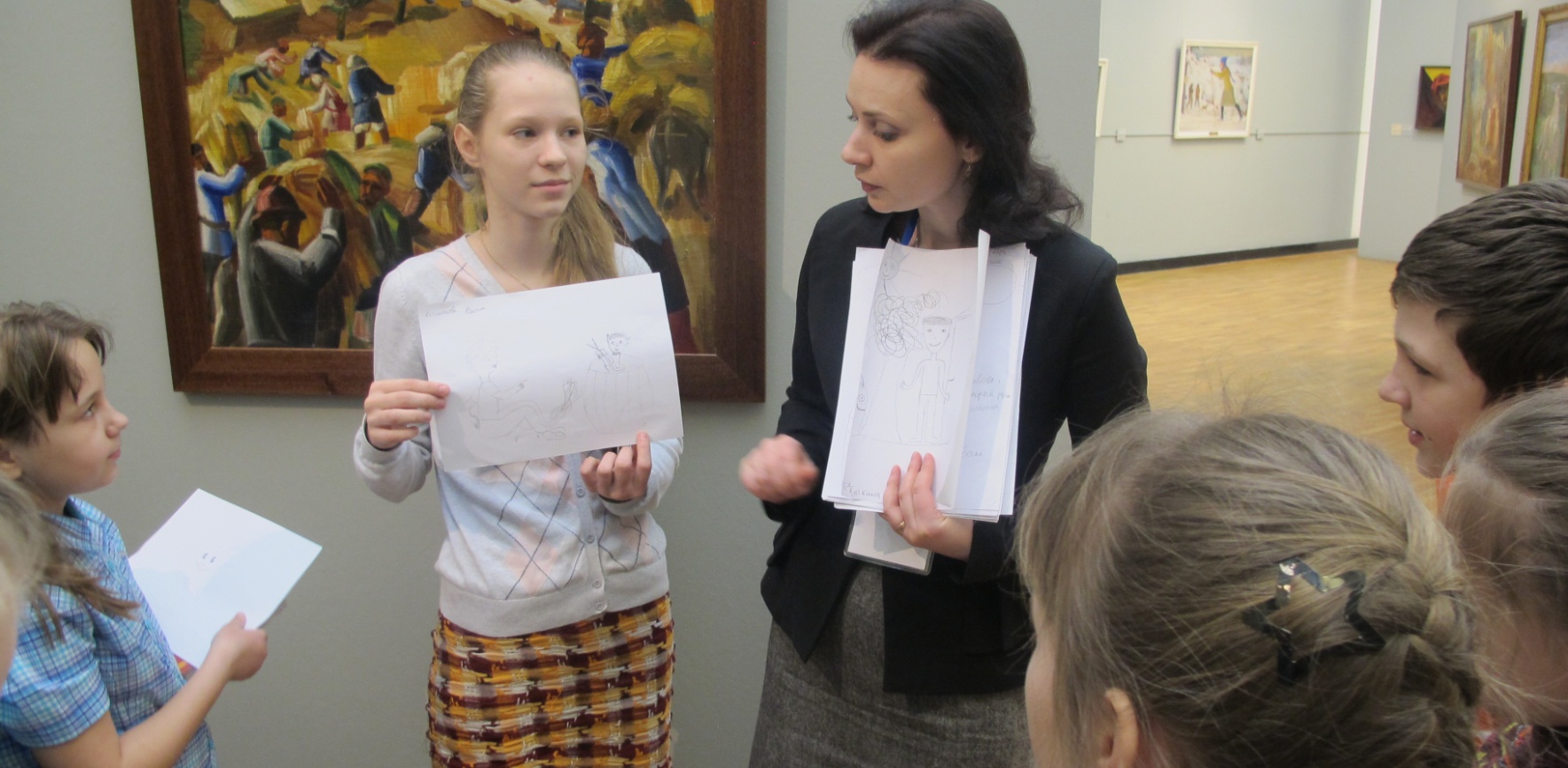 ИННОВАЦИОННЫЙ   УРОК
Способствует развитию инициативы и коммуникативных навыков  Приближает школьное обучение к жизни  Предполагает самостоятельный поиск средств  и способов решения задач, связанных с реальными ситуациями Искореняет негативные явления  обучения и приносит радость.
УРОК-ПУТЕШЕСТВИЕ
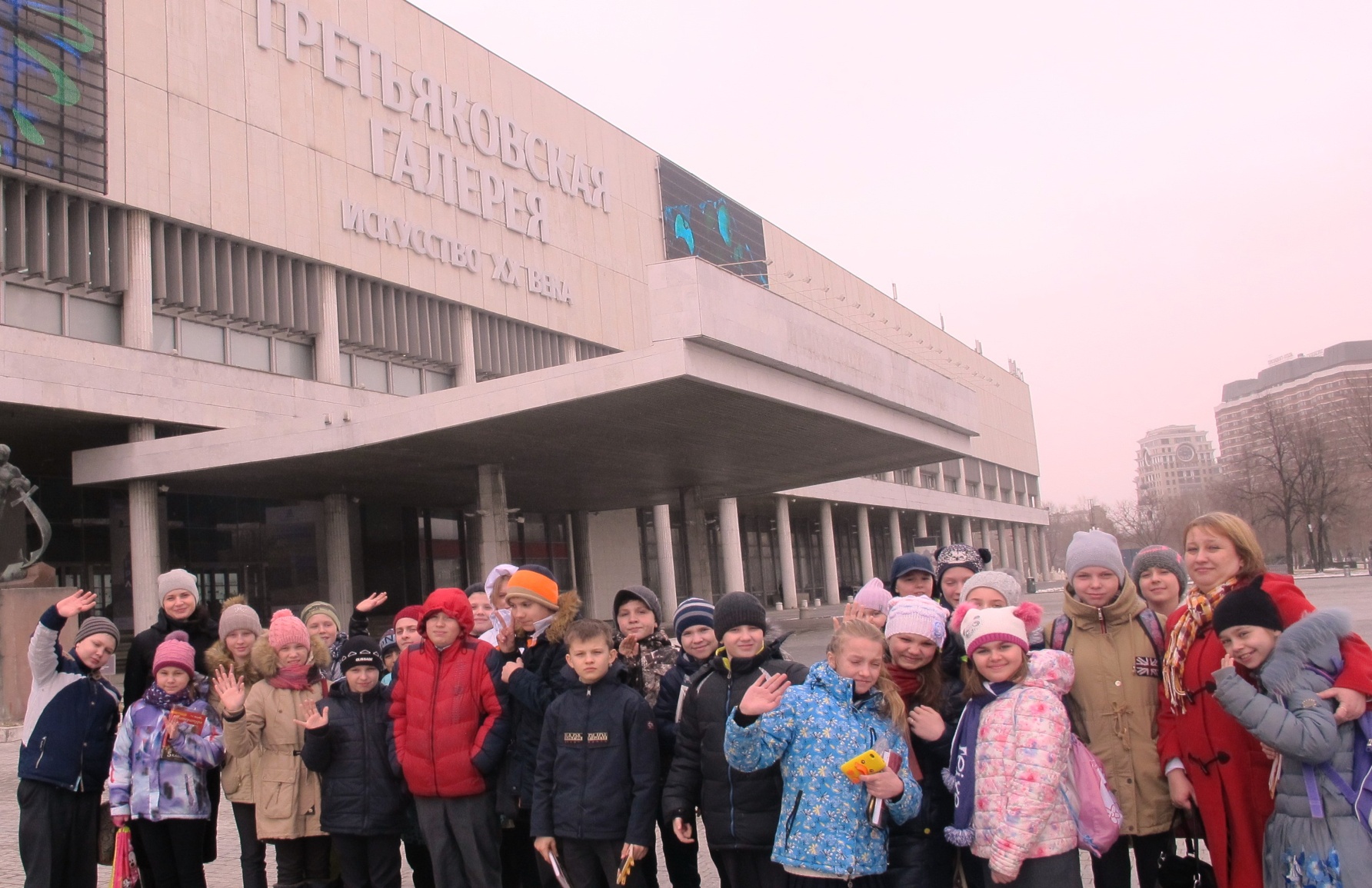 «Истринские вести» от 17 апреля 2015 года
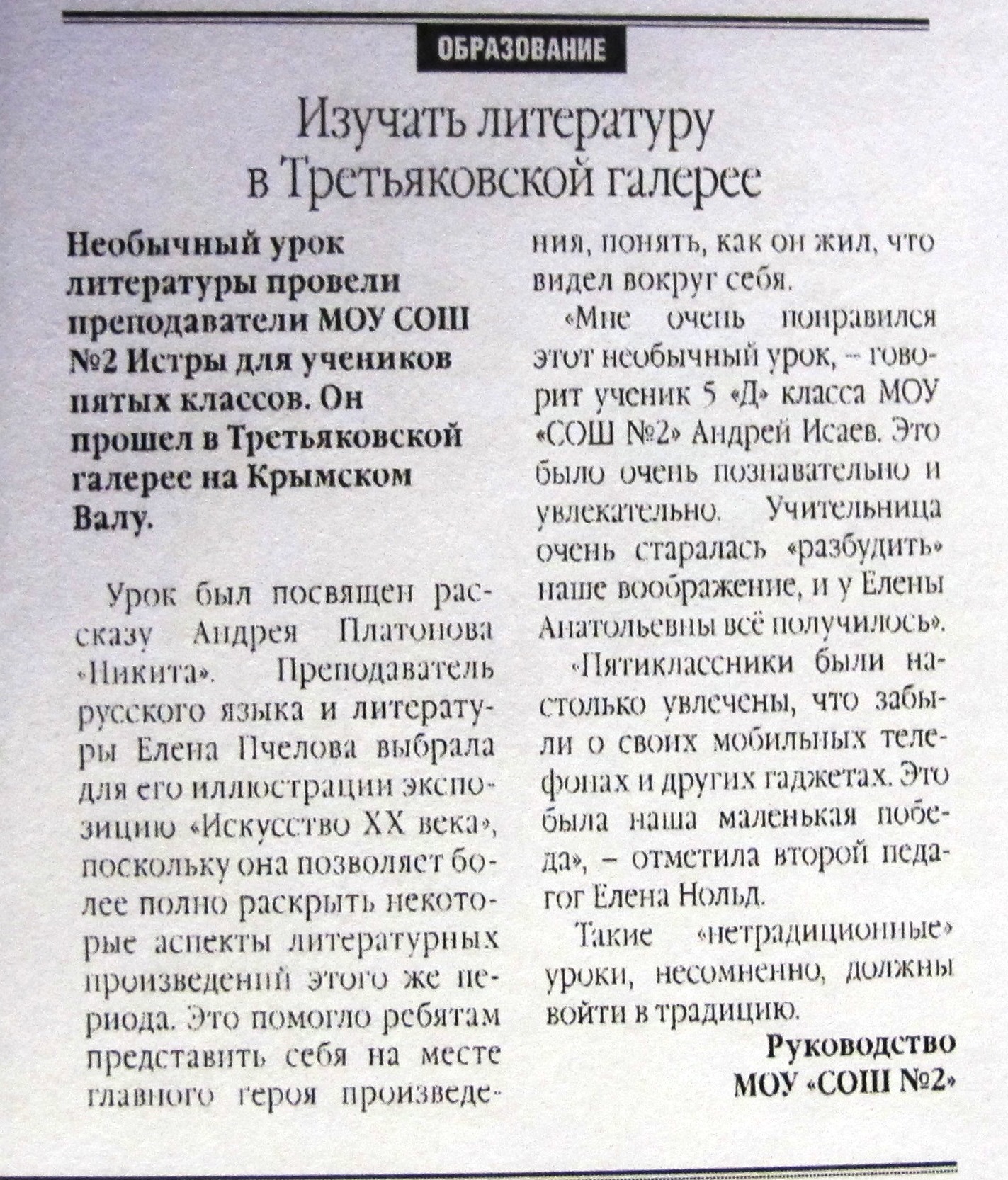